Департамент образования и науки Курганской области ГБУ «Центр помощи детям»
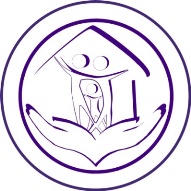 Особенности организации 
образовательного процесса обучающихся 
с умственной отсталостью (интеллектуальными нарушениями) 
по варианту 9.1 в условиях инклюзии
Кулина З.Ф., учитель-дефектолог ЦПМПК Курганской области
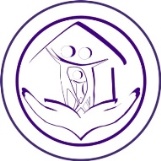 Основные диагностические категории 
умственной отсталости (интеллектуальные нарушения)
Умственная отсталость — это стойкое, выраженное недоразвитие познавательной деятельности вследствие диффузного (разлитого) органического по­ражения центральной нервной системы (ЦНС).
В клиническом отношении умственная отсталость в действующей в РФ Международной классификации болезней 10-го пересмотра (МКБ – 10) относится к диагностической группе F 70-79 «Умственная отсталость» и включает четыре диагностические категории:
- F70 Умственная отсталость легкой степени

- F71 Умственная отсталость умеренная

- F72 Умственная отсталость тяжелая

- F73 Умственная отсталость глубокая
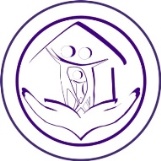 Особенности психического развития обучающихся 
с умственной отсталостью 
(интеллектуальными нарушениями) (вариант 9.1)
Недостаточность всех форм мыслительной деятельности
Нарушение речевого развития
Меньшая скорость приема, переработки сенсорной информации
 Меньший объем информации, сохраняющейся в памяти
Низкая точность запоминания
 Снижение как непроизвольного, так и произвольного внимания 
Отклонения в развитии эмоционально-волевой сферы
Трудности взаимодействия с окружающей средой с окружающими людьми
 Замедленный темп психического развития в целом
 Повышенная утомляемость и высокая истощаемость
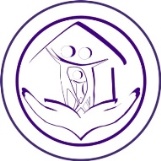 Организация обучения детей с умственной отсталостью (интеллектуальными нарушениями) (вариант 9.1)
Формы реализации АООП
в образовательной организации
в специальной (коррекционной) образовательной организации
в режиме инклюзии, совместно с другими обучающимися
в режиме интеграции (специальные) классы
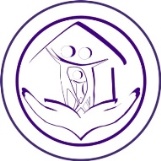 Особые образовательные потребности обучающихся с умственной отсталостью (интеллектуальными нарушениями) (вариант 9.1)
Общие образовательные потребности
Специфические образовательные потребности
Время начала образования
Содержание образования
Разработка и использование специальных методов и средств обучения 
Особая организация обучения 
Расширение границ образовательного пространства 
Продолжительность образования 
Определение круга лиц, участвующих в образовательном процессе
Раннее получение специальной помощи
Обязательность непрерывности коррекционно-развивающего процесса 
Доступность содержания познавательных задач
Систематическая актуализация сформированных у обучающихся знаний и умений
Развитие мотивации и интереса к познанию окружающего мира
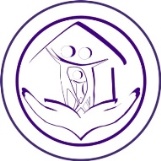 Образовательный маршрут 
для обучающихся с умственной отсталостью (интеллектуальными нарушениями) (вариант 9.1)
Адаптированная основная образовательная программа обучающихся с умственной отсталостью (интеллектуальными нарушениями)
Специальная образовательная программа
Приказ Министерства образования и науки РФ от 19 декабря 2014 г. 
№ 1599 «Об утверждении ФГОС образования обучающихся с умственной отсталостью (интеллектуальными нарушениями)»
Специальные условия, необходимые для освоения образовательной программы обучающихся с умственной отсталостью (интеллектуальными нарушениями)
ст. 79 Федерального закона РФ от 29 декабря 2012 г. № 273-ФЗ «Об образовании в Российской Федерации»
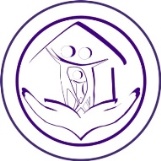 АООП для обучающихся с умственной отсталостью (интеллектуальными нарушениями) (вариант 9.1)
Пояснительная записка
Планируемые результаты
Система оценки достижения планируемых результатов освоения программы
Целевой раздел
Программа формирования базовых учебных действий
Программы учебных предметов, курсов, коррекционно-развивающей области
Программа духовно-нравственного развития
Программа формирования экологической культуры, здорового и безопасного образа жизни
Программа коррекционной работы
Программа внеурочной деятельности
Содержательный раздел
Учебный план
Система условий реализации АООП
Организационный раздел
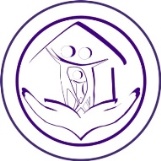 Сроки реализации программы АООП для обучающихся с умственной отсталостью (интеллектуальными нарушениями) (варианты 1, 2)
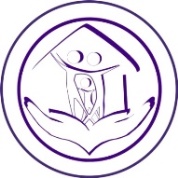 Обучающиеся начавшие обучение с 1 сентября 2016 г.
Выбор вариантов сроков обучения образовательная организация осуществляет самостоятельно с учетом особенностей психофизического развития обучающихся, сформированности их готовности к школьному обучению и имеющихся особых образовательных потребностей.
Обучающиеся начавшие обучение до 1 сентября 2016 г.
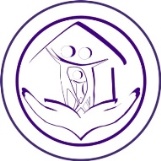 Учебный план к АООП для детей с умственной отсталостью (интеллектуальными нарушениями) (вариант 1)
Учебная нагрузка состоит из 3-х частей
1.
Обязательная часть
2.
Коррекционно-развивающая область
3.
Внеурочная деятельность
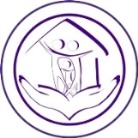 Учебный план к АООП 9 (вариант 1)
70%
30%
Обязательная часть учебного плана определяет состав учебных предметов, обязательных предметных областей, которые должны быть реализованы во всех имеющих государственную аккредитацию образовательных организациях, реализующих АООП, и учебное время, отводимое на их изучение по классам (годам) обучения.
Часть, формируемая уча­с­т­никами образовательных отношений обеспечивает реализацию особых (специфических) образовательных потребностей, характерных для данной группы обучающихся, а также индивидуальных потребностей каждого обучающегося.
Учебные занятия, обеспечивающие различные интересы обучающихся
Увеличение учебных часов, отводимых на изучение отдельных учебных предметов обязательной части
Введение учебных курсов, обеспечивающих удовлетворение особых образовательных потребностей обучающихся с умственной отсталостью (интеллектуальными нарушениями) и необходимую коррекцию недостатков в психическом и (или) физическом развитии
Введение учебных курсов для факультативного изучения отдельных учебных предметов
Внеурочная деятельность
Отражает содержание образования, которое обеспечивает достижение важнейших целей современного образования обучающихся с умственной отсталостью (интеллектуальными нарушениями)
Семь образовательных областей
Коррекционно-раз­ви­ва­ю­щая область (ко­р­ре­к­ци­он­ные занятия)
Учебный план АООП 9 (вариант 1)
с 1 сентября 2016 г.
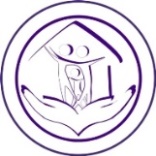 Учебный план АООП 9 (вариант 1)
Учебный план АООП 9 (вариант 1)
с 1 сентября 2016г.
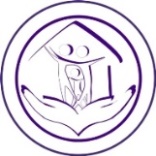 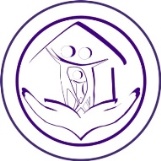 Специальная индивидуальная программа развития
На основе стандарта организация может разработать в соответствии со спецификой своей образовательной деятельности один или несколько вариантов АООП с учетом особых образовательных потребностей обучающихся с умственной отсталостью (интеллектуальными нарушениями)
Вариант 1
Вариант 2
СИПР разрабатывается при не усвоении отдельных предметов АООП (вариант 1) 
Может быть создано один или несколько учебных планов, в том числе индивидуальные учебные планы, учитывающие образовательные потребности групп или отдельных обучающихся с умственной отсталостью
На основе АООП (вариант 2) разрабатывается СИПР, учитывающий индивидуальные образовательные потребности обучающегося
Разрабатывается образовательной организацией
СИПР разрабатывается по рекомендации ПМПК и с согласия родителей (законных представителей)
НАШ САЙТ
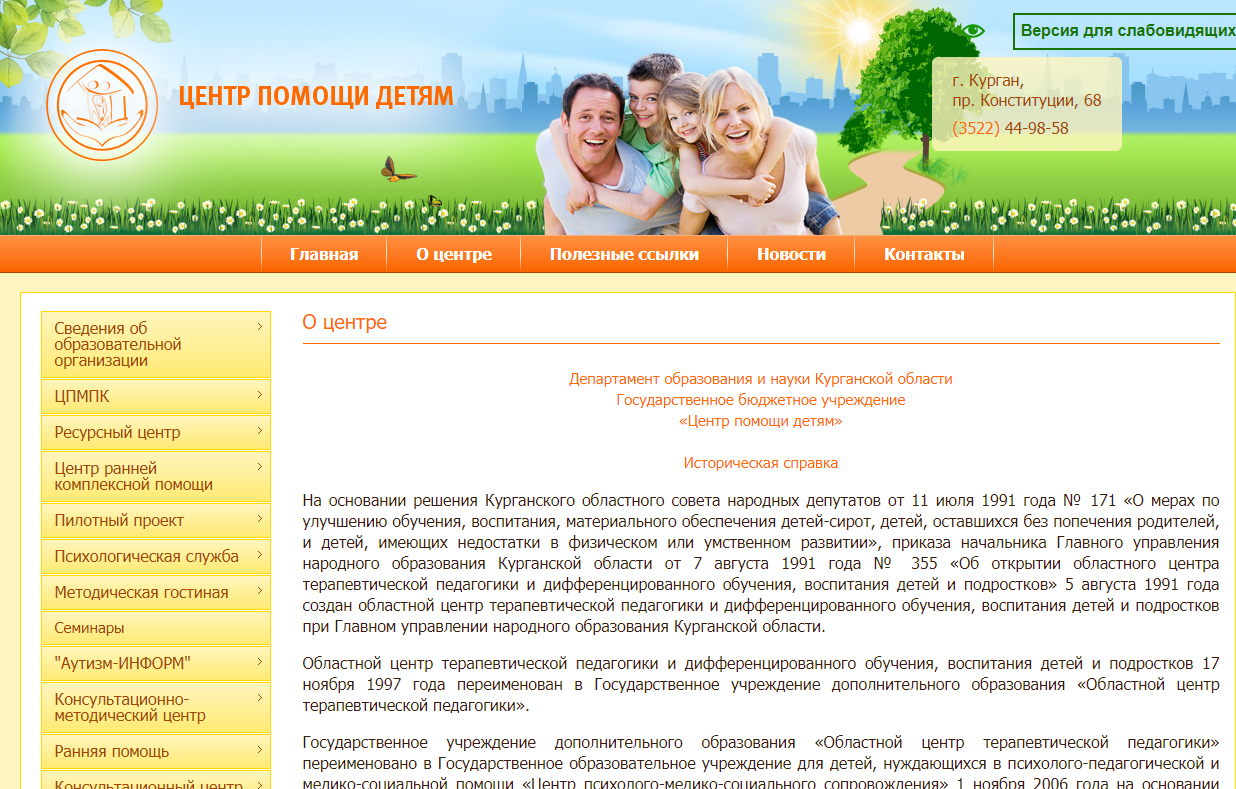 адрес нашего сайта: www.centr45.ru